Shrnutí hlavních bodů Personální řízení
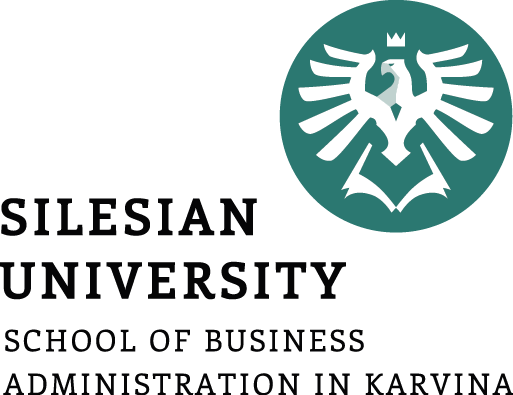 Vedení a řízení lidí
Peter Drucker ve svých Výzvách managementu pro 21. století říká: „Lidé se neřídí. Úkolem je lidi vést.“ (2001, s. 28). 
Své tvrzení odůvodňuje tím, že stále více vzrůstá počet „pracovníků disponujících znalostmi“, kteří nechtějí být řízeni, ale vedeni.
Vedoucí neziskové organizace
Tři základní typy vedení:
Autokratický, tzv. „vůdce“ vydává příkazy svým podřízeným a nedává prostor k diskusi či návrhům alternativních řešení. 
Liberální – vedoucí neziskové organizace se naopak snaží motivovat své podřízené k samostatné práci.  
Demokratický přístup je kompromisem mezi oběma uváděnými přístupy.  Vedoucí neziskové organizace nejenže motivuje své podřízené, ale nechává si prostor pro koordinaci a možnost zásahu do práce svých podřízených, pokud je to potřeba.
Personální činnosti
Mezi základní personální činnosti, se kterými se nezisková organizace potýká, jsou:
získávání, výběr a přijímání zaměstnanců nebo dobrovolníků,
adaptace nových zaměstnanců a dobrovolníků,
hodnocení a motivace zaměstnanců a dobrovolníků,
rozvoj a vzdělávání zaměstnanců a dobrovolníků
a v neposlední řadě ukončování pracovního poměru zaměstnanců.
Získávání, výběr a přijímání pracovníků
Otázka, kterou si každý vedoucí zaměstnanec neziskové organizace klade, je: 
kolik potřebuje pracovníků,  
na jaké pozice,
kde je najde
a z čeho je zaplatí?
Adaptace nových pracovníků
„Lidé jsou zdrojem, nikoli pouhým nákladem.“ (Drücker, 2006, s. 167). 
Proto, aby bylo možné tento zdroj dobře využít, je důležité klást důraz také na adaptaci nových pracovníků s neziskovou organizací a jejími dalšími zaměstnanci, dobrovolníky i klienty.
Motivace nefinančními benefity
Zaměstnance je možné kromě peněz motivovat následujícími nefinančními benefity:
úprava pracovní doby (kratší pracovní doba, částečná práce z domova, zajištění hlídání dětí atd.)
dobrý kolektiv,
dobře nastavené vnitřní procesy, jasná pravidla práce, odměňování i sankciování, pravidla a možnosti kariérního růstu,
dobře prováděné hodnocení, zpětná vazba,
pravidelné pochvaly a hodnocení,
vzdělávání, pracovní i osobní rozvoj, koučování, práce s mentorem nebo supervize,
samostatná práce, možnost návrhu změn, podílení se na rozvoji organizace,
osobní a pracovní vzor vedoucího neziskové organizace, s kterým se zaměstnanci identifikují.
Hodnocení, motivování a odměňování
Spokojený zaměstnanec odvádí lepší pracovní výkony než zaměstnanec nespokojený a neuvažuje o změně práce. 
Dobře motivovaný zaměstnanec má mnoho předností jako:
je iniciativní,
dobře pracuje pro organizaci,
je ochoten se zlepšovat ve své práci,
aktivně se podílí na řešení problému,
je ochoten se podílet na změnách.
Ukončení pracovního poměru
oboustrannou dohodou,
výpovědí,
okamžitým zrušením,
zrušením ve zkušební době,
uplynutím sjednané doby určité,
smrtí zaměstnance,
v případě zaměstnání cizinců vyhoštěním nebo uplynutím platnosti povolení k pobytu.
Shrnutí hlavních bodů dobrovolnictví
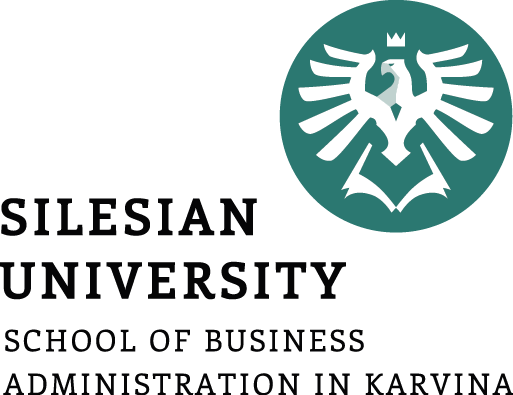 Dobrovolnictví
Neziskové organizace často využívají pro svoji činnost bezplatné práce dobrovolníků. 
Většina dobrovolníků funguje zapojením se do činnosti neziskové organizace (formální dobrovolnictví), mnozí lidé se ale zapojují do činností ve prospěch ostatních méně formálně, ať už jednotlivě, nebo jako součást skupiny. 
Neformální dobrovolníci jsou pak obtížně zjistitelní, a proto nebývají zahrnováni do výzkumu a statistik zabývajících se dobrovolnictvím.
Typy dobrovolné práce
V praxi se rozlišují dva typy dobrovolné práce:
dobrovolná práce, kterou upravuje zákon o dobrovolnické službě,
dobrovolná práce mimo režim zákona o dobrovolnické službě.
Dobrovolnictví
V České republice mezi nejrozšířenější a nestarší organizace spojené s dobrovolnictvím patří:
sbory dobrovolných hasičů,
Český červený kříž,
neziskové organizace působící v oblasti sociálních či zdravotních služeb,
turistické a okrašlovací spolky,
spolky, sdružení a humanitární organizace, které se věnují pomoci lidem – seniorům, zdravotně postiženým, nebo sociálně slabším,
organizace zaměřené na práci s dětmi a mládeží, 
různé tělovýchovné jednoty.
Dobrovolnictví podle zákona
Dobrovolnictví upravuje zákon č. 198/2002 Sb., o dobrovolnické službě a o změně některých zákonů. 
Zákon neupravuje dobrovolnictví jako celek, ale pouze vymezuje dobrovolnickou službu, která je státem podporována.
Dobrovolnictví podle zákona
Dobrovolníci mohou podle § 115 odst. 2 zákona č.108/2006 Sb., o sociálních službách, působit v sociálních službách, kde je ovšem vycházeno z toho, že se jedná o tzv. akreditovaného dobrovolníka, který působí na základě zákona o dobrovolnické službě. 
Je zde rozlišováno mezi vysílající a přijímající organizací.
Povinnosti dobrovolníka
Dodržovat zákon o dobrovolnické službě a podmínky výkonu dobrovolnické činnosti, které si dohodnul s vysílající organizací ve smlouvě.
Absolvovat přípravu k dobrovolnické činnosti, kterou vykonává pro neziskovou organizaci.
Pokud je to nutné, tak musí dobrovolník předložit výpis z evidence Rejstříku trestů ne starší než 3 měsíce, potvrzení o zdravotním stavu dobrovolníka ne starší než 3 měsíce a jiné doklady podle požadavků vysílající neziskové organizace a povahy dobrovolnické služby.
Plnit úkoly, ke kterým se dobrovolník zavázal.
Dodržovat mlčenlivost vůči vysílající neziskové organizaci i vůči jejím klientům.
Ztotožnit se s posláním neziskové organizace, pro kterou dobrovolník svou činnost vykonává.
Dobrovolníci mimo režim zákona
Dobrovolnictví je možné také vykonávat mimo režim sociálních služeb. 
Takové dobrovolnictví není založeno smluvním vztahem, i tak z něho ale plynou pro dobrovolníka určité povinnosti, které ale nejsou právně vymahatelné.
Povinnosti dobrovolníka
Dobrovolník by měl:
splnit úkoly, ke kterým se zavázal,
být spolehlivý,
dodržovat mlčenlivost,
nezneužívat projevené důvěry,
požádat o pomoc, pokud by ji při své činnosti potřeboval,
znát a brát na vědomí své limity,
být „týmovým hráčem“,
ztotožnit se s posláním organizace, pro kterou dobrovolnickou činnost vykonává.
Shrnutí hlavních bodů finanční řízení
Finanční řízení NNO by mělo vést k:
Zajištění dostatku finančních prostředků, které nezisková organizace potřebuje k plnění svého poslání. 
Řízení vztahů s významnými donátory, na kterých je organizace závislá. 
Zajištění efektivního nakládání se svěřenými finančním prostředky.
Zdroje financování NNO
Crowdfunding
Crowdfunding je způsob financování projektů.
Crowdfunding má několik typů, které se rozlišují podle odměny, kterou přispívatelé za svůj příspěvek získají:
charitativní,
odměnový,
dluhový,
podílový.
Finanční plánování
Nestátní nezisková organizace plánuje jednak rozpočet celé organizace, a jednak rozpočty jednotlivých projektů. 
Dále plánuje očekávané výše výnosů a nákladů (příjmů či výdajů).
Zásady finančního plánování
úplnost, 
systematičnost, 
přehlednost, 
periodičnost 
a flexibilita.